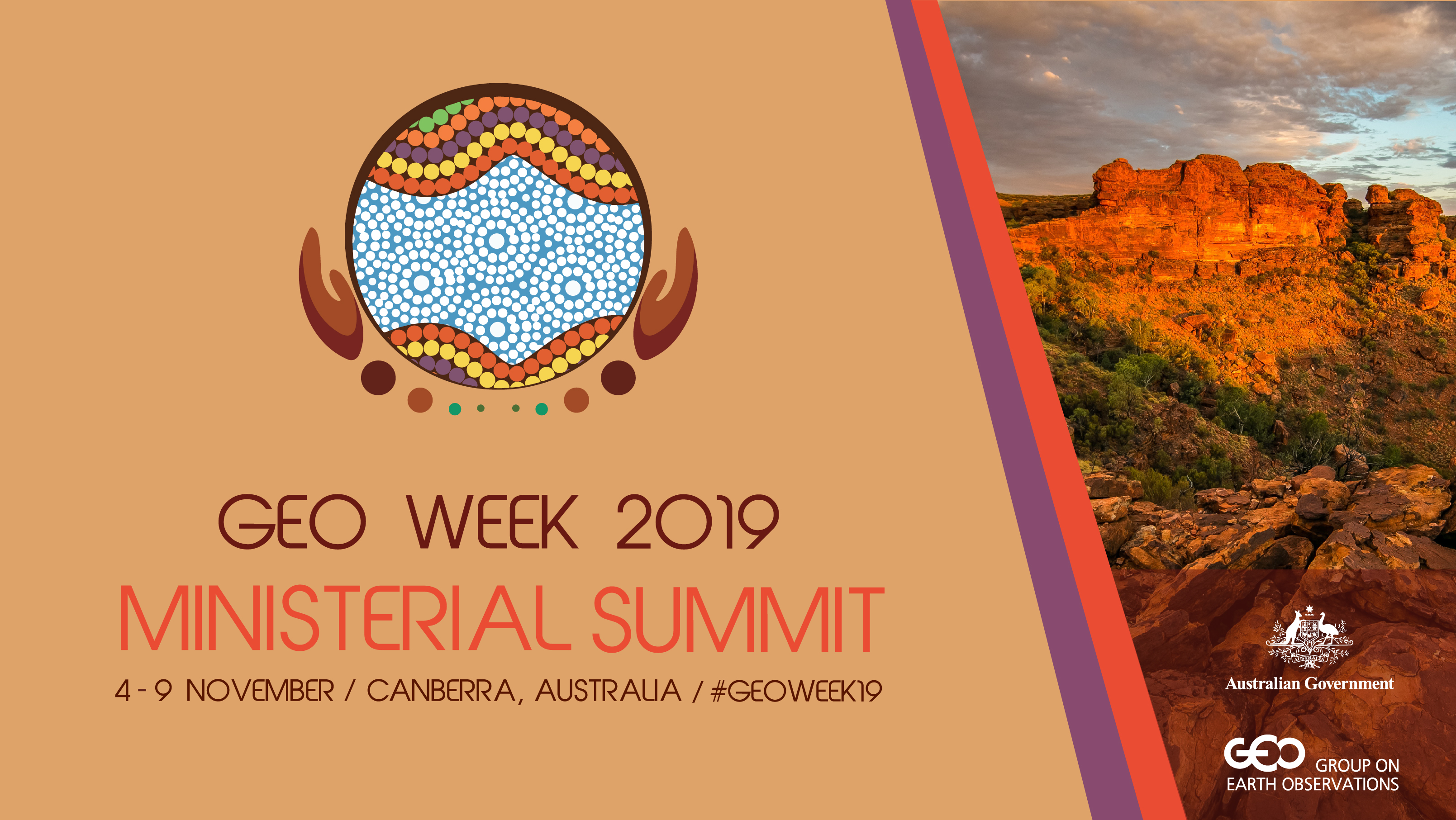 Group on Earth Observations
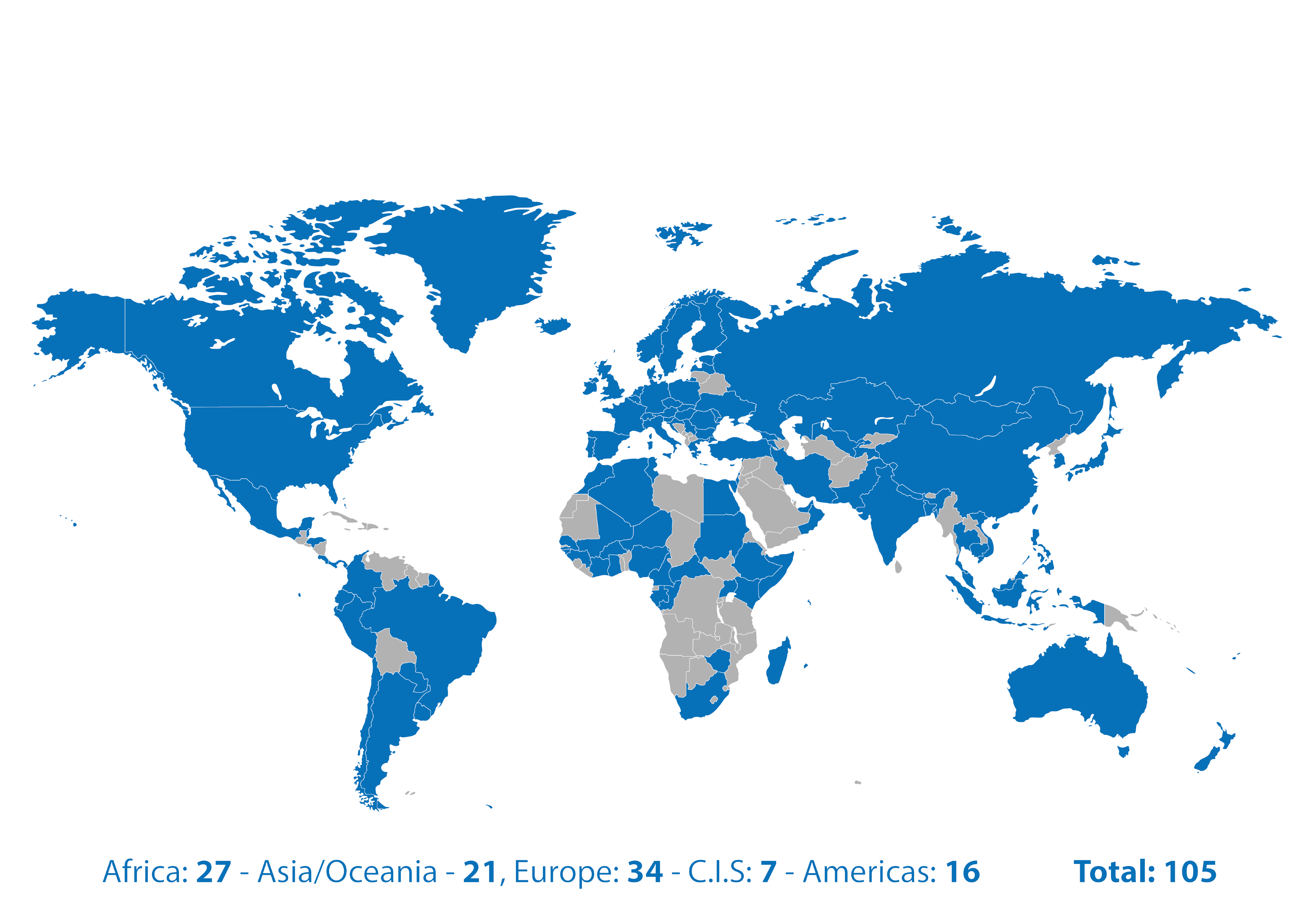 Global partnership of governments.

Improving the use of Earth observations for the benefit of society.
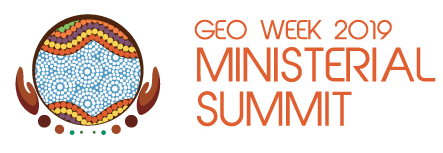 [Speaker Notes: Established in 2005, GEO is an intergovernmental partnership of 105 Member countries and 127 Participating Organizations that improves the availability, access, understanding and use of Earth observations for the benefit of society.  GEO’s convening power is its strength: it provides a flexible framework through which governments, not-for-profits, the commercial sector, the research community and others collaborate.]
Convening Power
GEO brings together global partners to solve complex problems for the benefit of all.
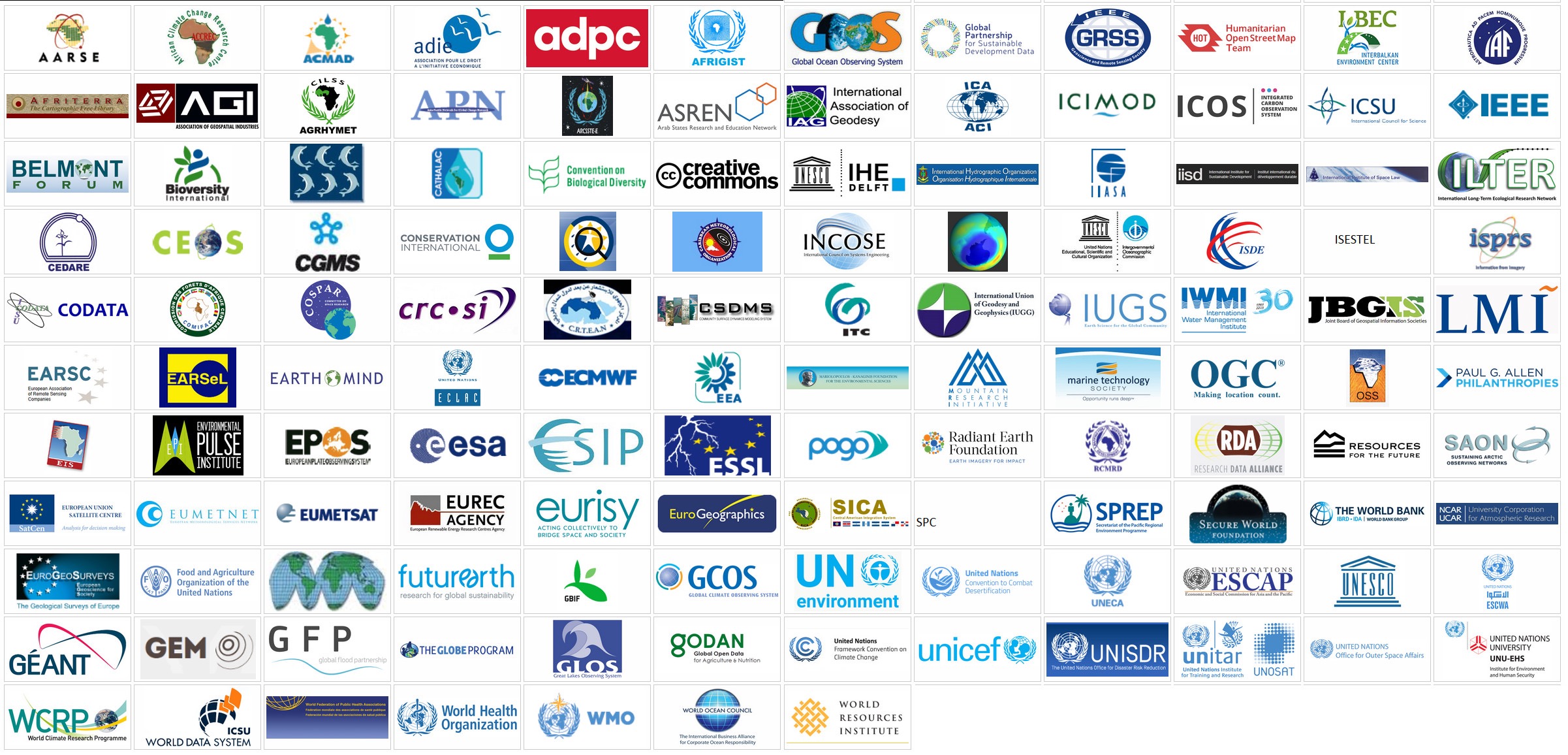 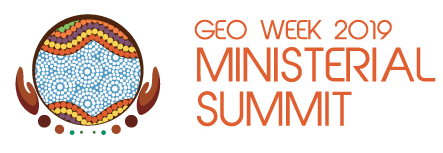 [Speaker Notes: In addition to working with over 1000 government agencies across its 105 Member countries, GEO has 127 Participating Organizations, including UN agencies and other key international organizations working to apply Earth observations to environmental and development challenges. Through GEO, these organizations work together to collaborate on projects, share knowledge and solve problems.]
Earth observations: 
Investments in the digital economy
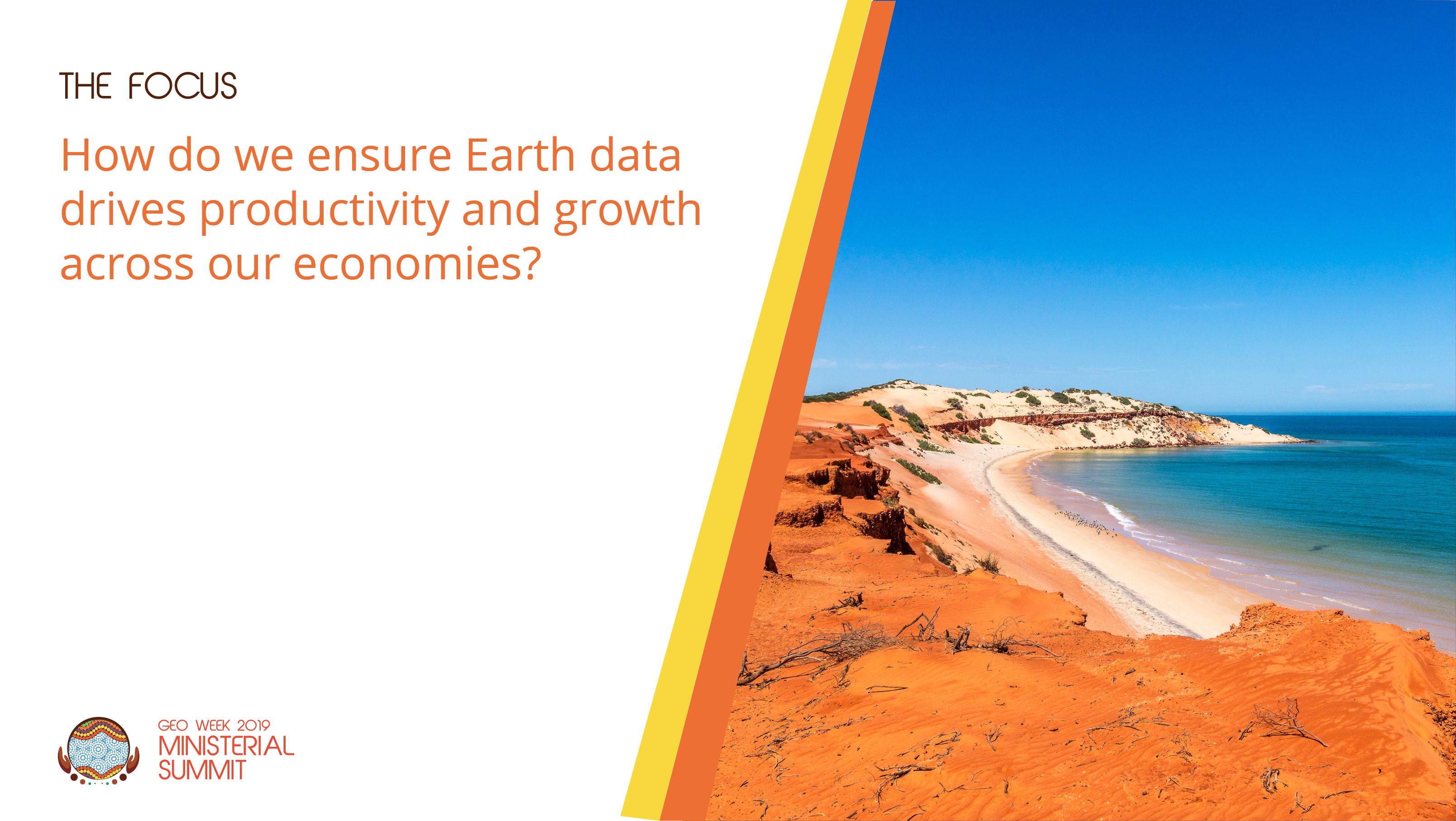 [Speaker Notes: In November 2019, Ministers from GEO’s 105 Member governments, business leaders, heads of international non-profits and passionate experts will meet in Canberra, Australia for GEO Week 2019 and the GEO Ministerial Summit.  

They will engage with this fundamental question: How do we ensure data about our dynamic and changing planet becomes a core input to our strategic economic decision making and our day-to-day business, environmental and economic development decisions.]
Sustained and inclusive economic growth on a changing planet?
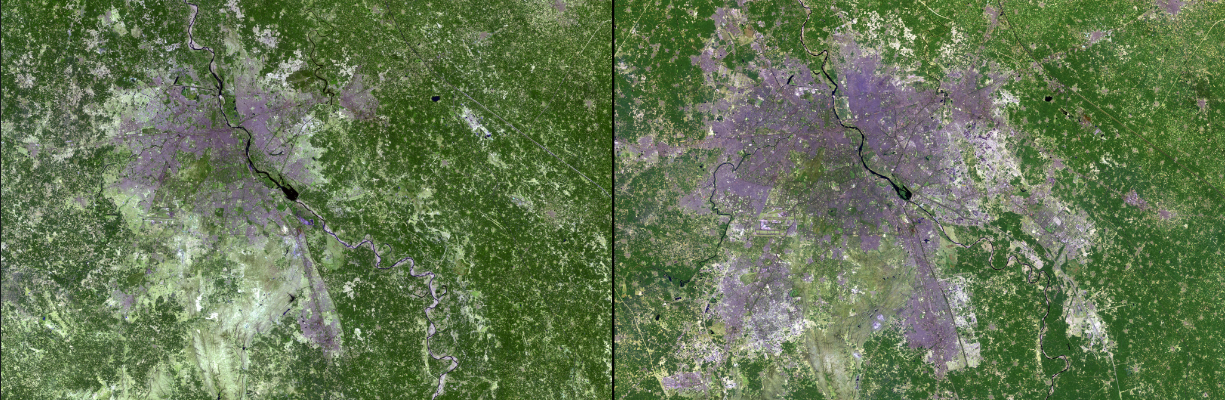 Urbanization
Urban expansion in New Delhi, India, March 14, 1991 - March 2, 2016
Source: NASA Images of Change
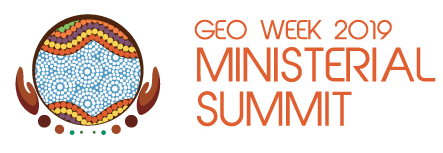 [Speaker Notes: But why is this a topic that needs their attention, and why now?

In our rapidly changing world, almost all economic activity and almost all business decisions must consider how the planet on which we depend is changing. At the same time, digital technologies are disrupting our societies and economies, changing how we work and how we live. This change is happening at an extremely rapid pace, and presents us with new challenges and opportunities to deliver sustained and inclusive economic growth.]
Sustained and inclusive economic growth on a changing planet?
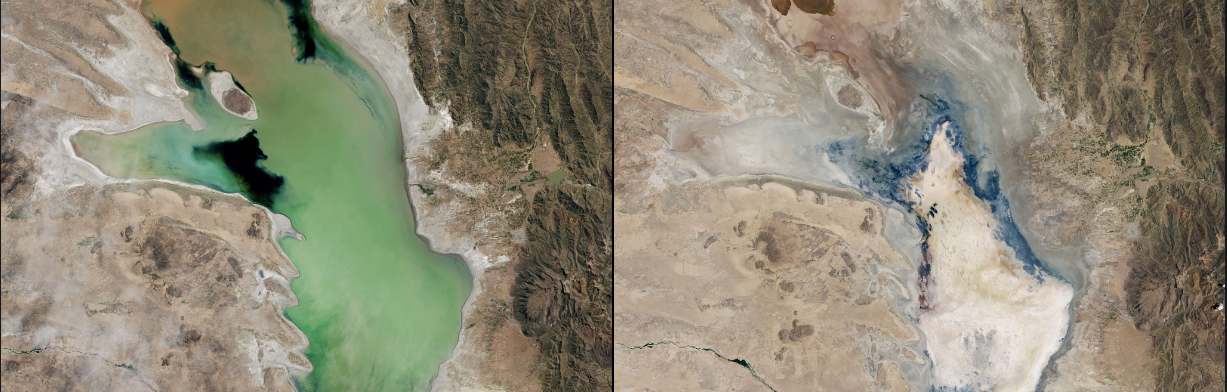 Water scarcity
Drying Lake Poopó, Bolivia, April 12, 2013 - January 15, 2016
Source: NASA Images of Change
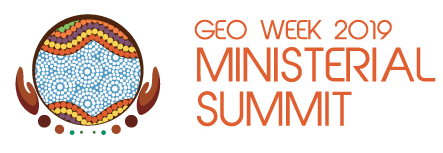 Sustained and inclusive economic growth on a changing planet?
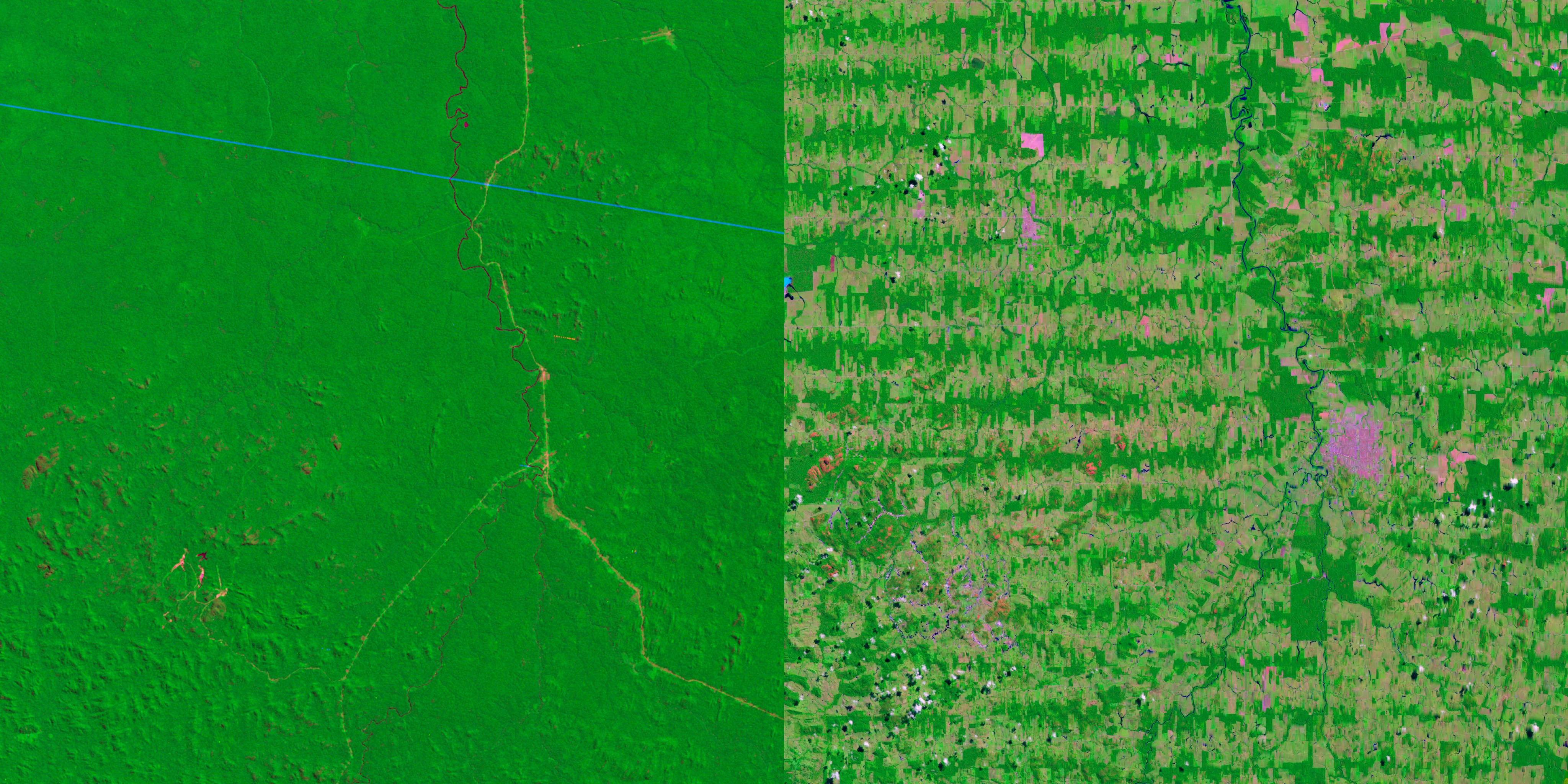 Deforestation 
Rondonia, Brazil, 1975 - 2012
Source: NASA Images of Change
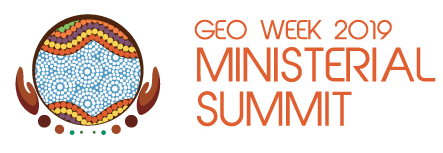 Sustained and inclusive economic growth on a changing planet
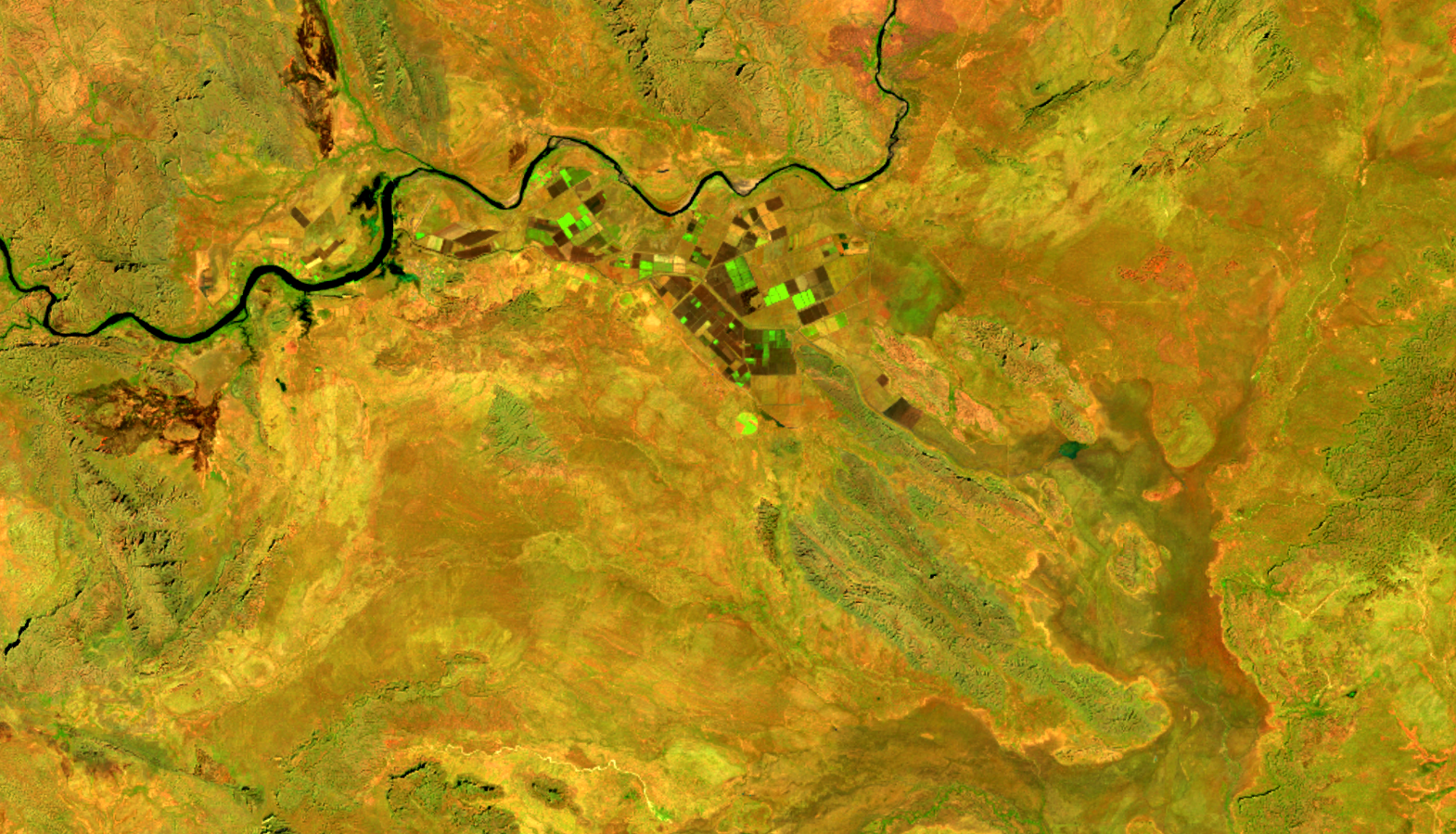 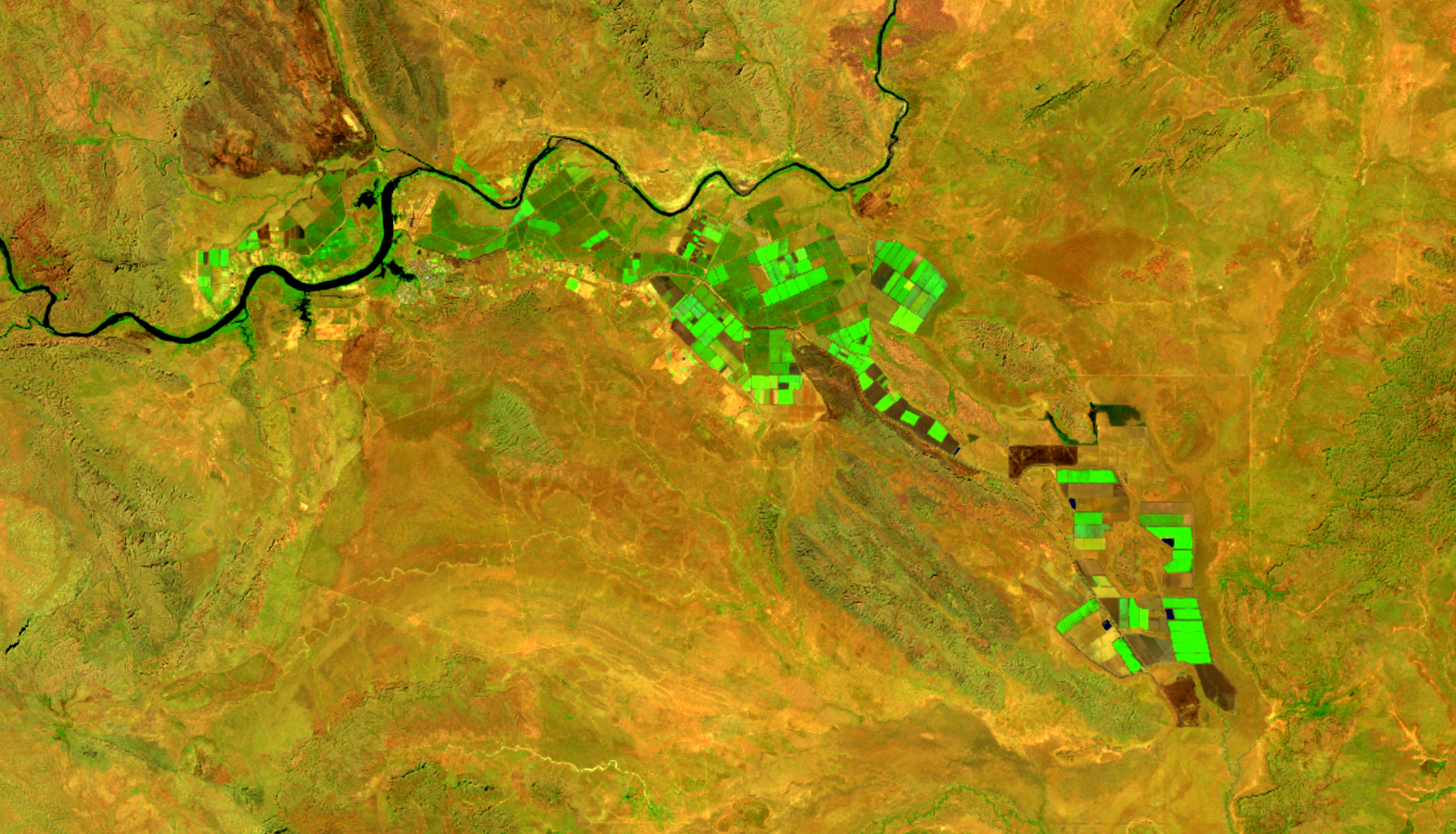 Source: Digital Earth Australia, 
c/o Geoscience Australia
Feeding growing populations; new areas for agriculture
Ord River Irrigation Scheme, Western Australia, 1997-2017
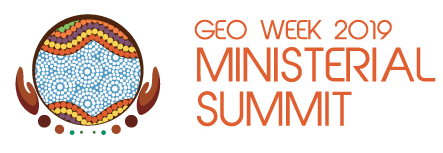 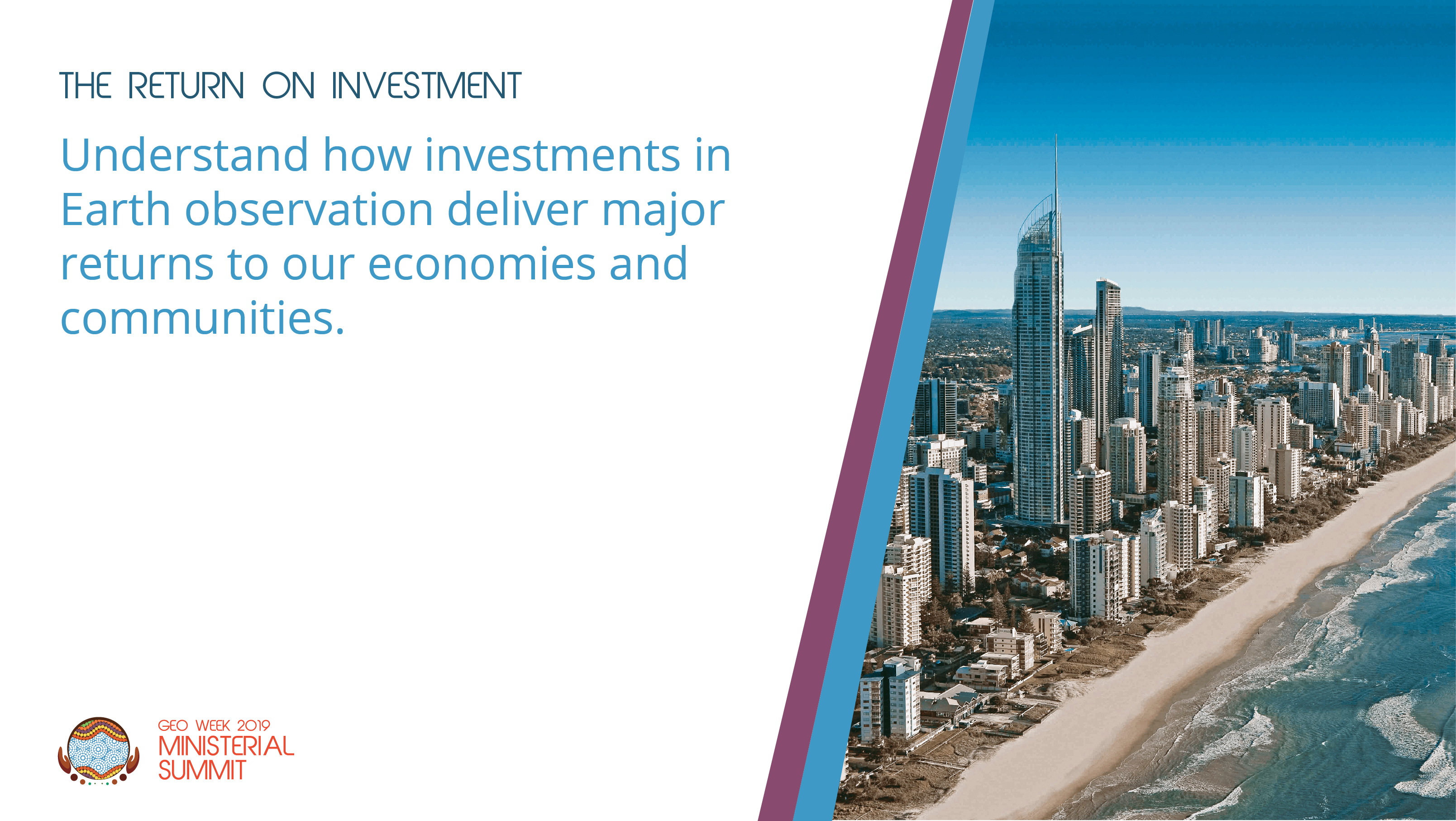 [Speaker Notes: This sounds like a big and costly problem, right, rather than a positive?  But the historical perspective of Earth observation as a ‘cost sink’ of scientific interest only is just that – historical.


The business case for Earth observation as a driver of economic growth has become clearer in the minds of those outside the Earth observation community.  This means that new investments and actions in GEO can be explained in terms of the substantial return on investment we can expect to gain.]
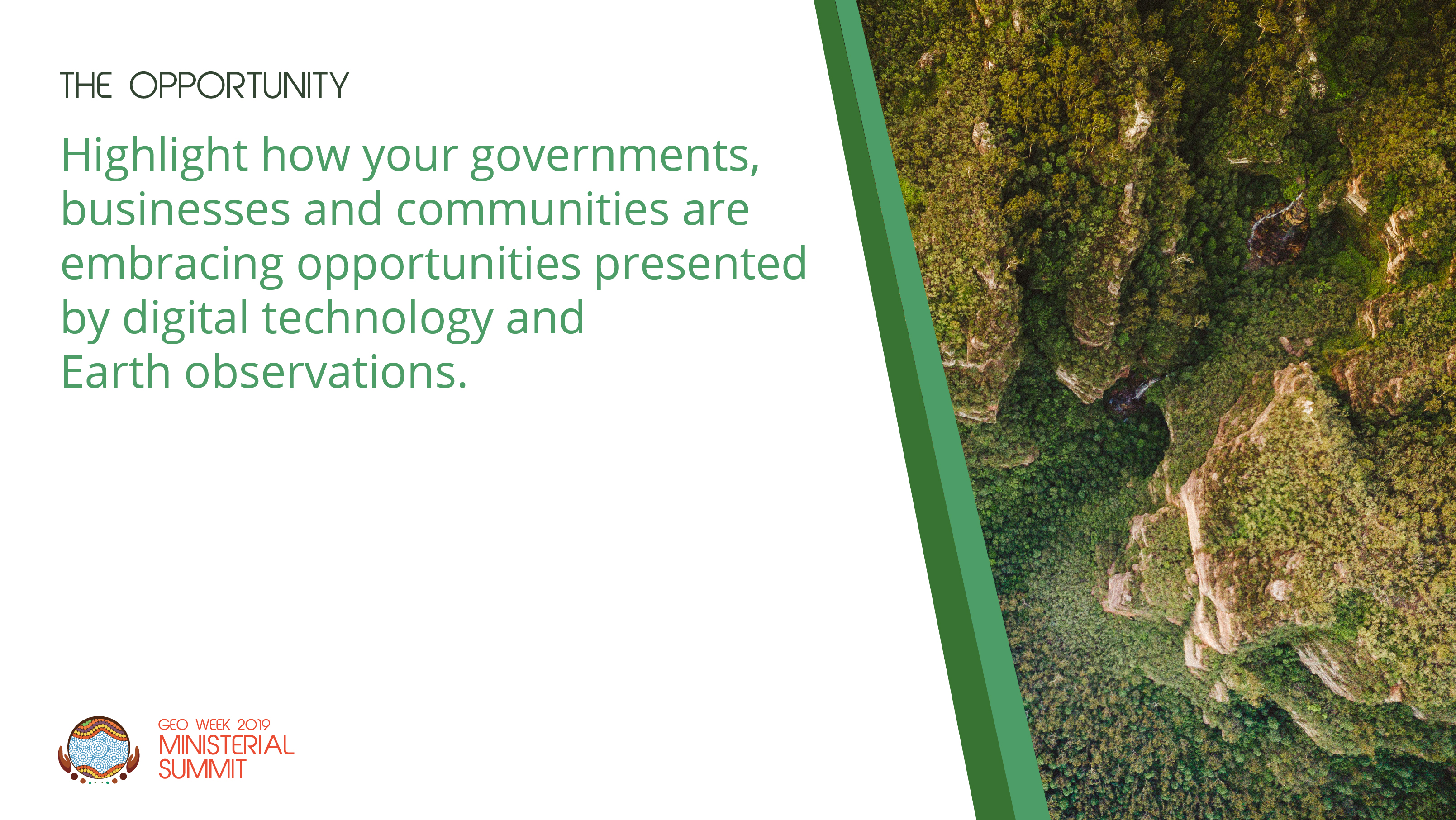 [Speaker Notes: Moreover, we are at a point now where we have the data and the technology to make it happen.  The digital economy provides the tool to integrate this incredibly complex source of information into tools that enable us to make better decisions.

Not only will this help drive sustained and inclusive economic growth, it will crease new economic opportunities, including the development of advanced new technologies to sense the world, and new digital products and services that use the data they collect.]
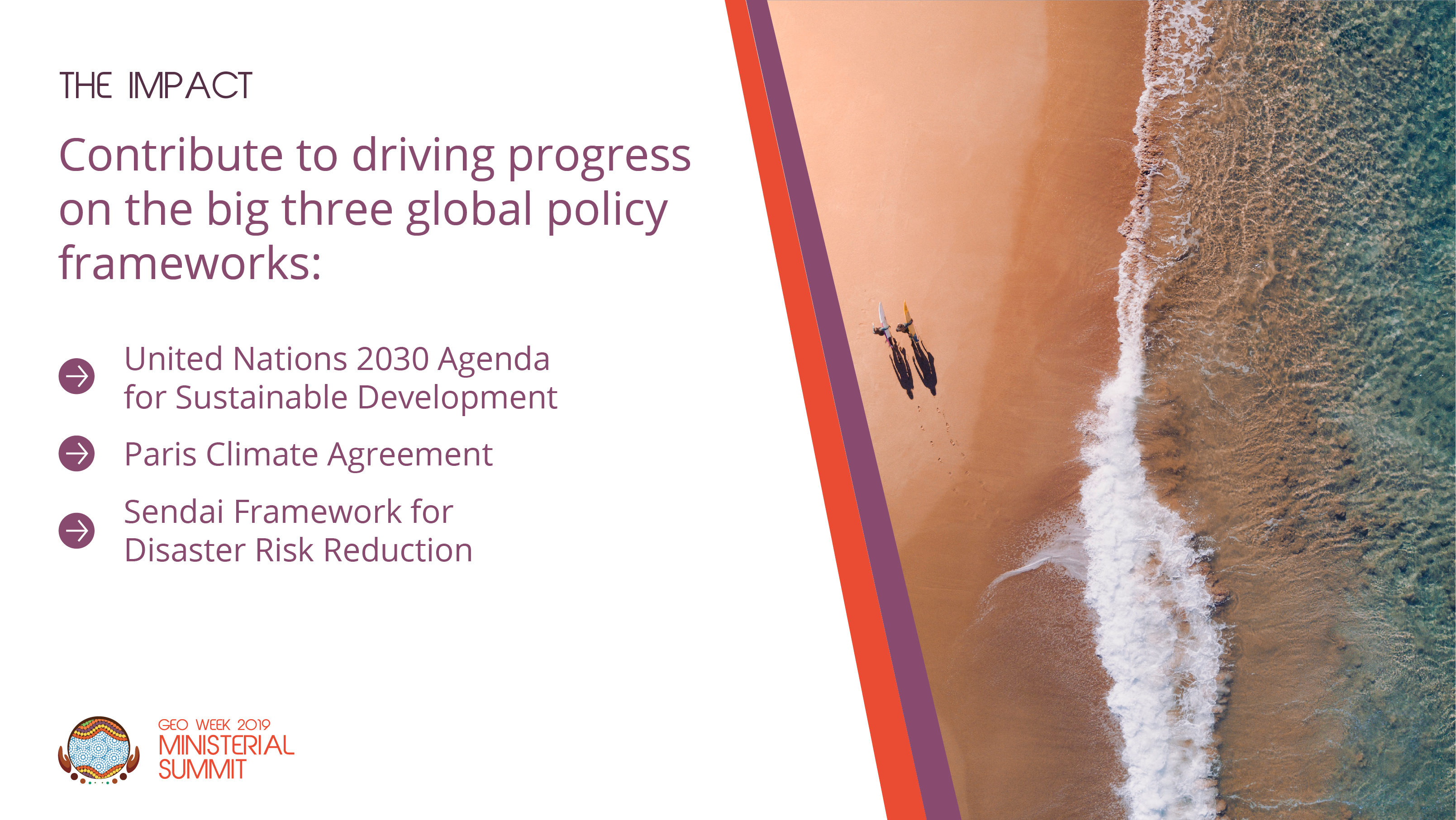 [Speaker Notes: The 2019 Summit also comes at an important time for GEO itself.

In 2015, Ministers adopted a new Strategic Plan for GEO focused on three key priorities: sustainable development, climate change and disaster risk reduction. GEO’s efforts in these areas support three key global commitments:

-The 2030 Agenda for Sustainable Development
-The Paris Climate Accord
-The Sendai Framework for Disaster Risk Reduction

But how do we make this happen?  

We need to discuss how we can work together to ensure data about or changing planet is fully integrated into the digital economy and, through it, into the real economy where it can support our efforts to deliver on these types of big and ambitious agendas.]
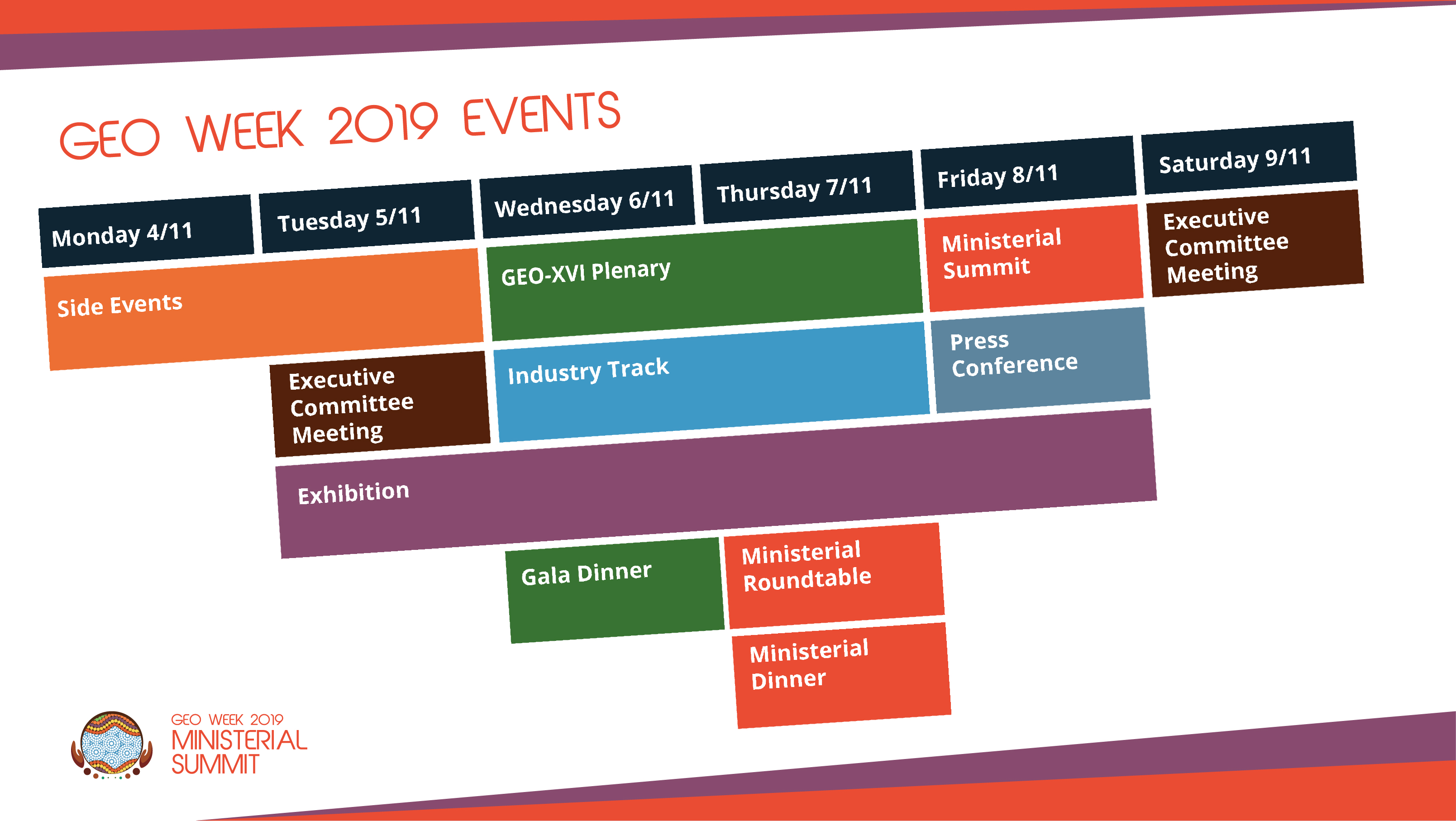 [Speaker Notes: Ministerial Summits enable Ministers to connect GEO to the bigger picture.

Topics at the Summit and Plenary will include:
Engagement of GEO with the multilateral economic cooperation architecture
Engaging with vulnerable and developing nations
Including people from vulnerable, minority or disadvantaged backgrounds 
Inspiring industry investment in the success of GEO

At the Roundtable Ministers will have the chance to discuss how bigger picture policy issues will influence GEO’s ability to deliver over the longer term:
Future of Work
Trade in Digital Services
Privacy in a Big Data World
Sharing Economy

A major feature of the Plenary and the Summit will be the announcement of new initiatives, partnerships, capabilities and investments.  One of our key goals as Hosts will be to provide platforms for Ministers, businesses, NGOs and others to announce their support for GEO.]
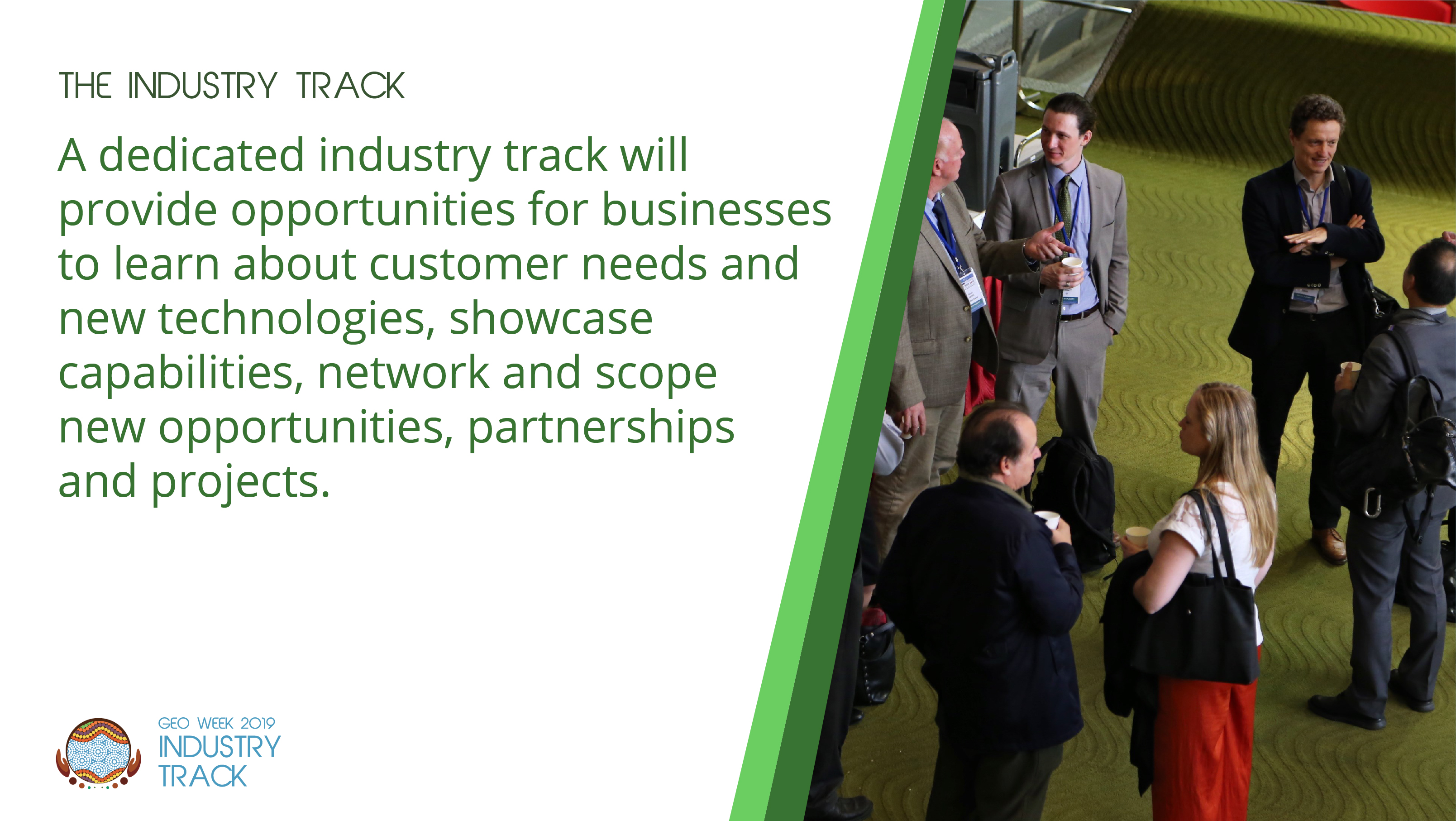 [Speaker Notes: The commercial sector drives much of the digital technology that will make all this possible.  And critically it is through the commercial sector that the benefits of Earth observation will reach individual regions, businesses and communities. 

As such, GEO Week 2019 will include a dedicated Industry Track for the world’s leading tech, space and geospatial companies to come together with businesses that need Earth observation-enabled digital products. A series of events worth attending in its own right, the track will enable businesses to promote their capabilities, to network and create new partnerships, and to make deals and announcements.]
Industry Track
[Speaker Notes: Lead by the Australian Space Agency, with support Australia’s national science and technology agency CSIRO, the Industry Track will include the GEO Week Exhibition, networking events, pitch sessions and the facilitation of bilateral meetings.]
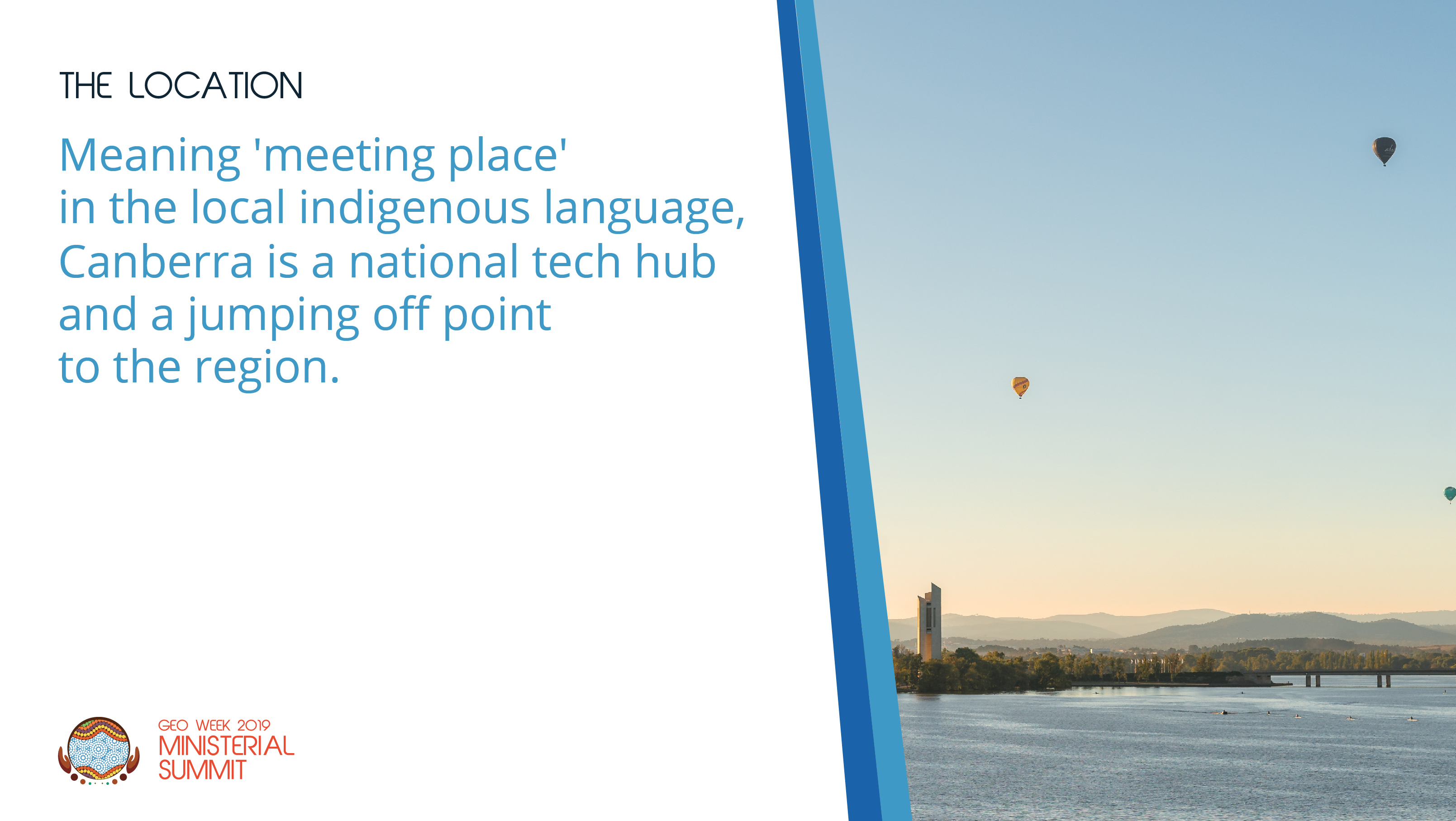 [Speaker Notes: GEO Week 2019 will be hosted by the Australian Government in Canberra, Australia’s capital city. 

For 20,000 years, the Indigenous Ngunnawal community has called Canberra home. The region’s harsh climate has meant that its inhabitants have needed great knowledge of the environment, skilful custodianship of it, and close cooperation with each other in order to survive. The knowledge and skills of first nations people – the first Earth observers – is critical to the success of GEO. 

Today, Canberra is a dynamic and modern city that provides plenty of opportunities for delegates to interact socially while experiencing Australia’s natural beauty and relaxed culture. 

Visiting Ministers can engage with their Australian counterparts and establish productive working programs around their commitments to the Summit. They will be able to engage with Australia’s national government agencies and national institutions, including the newly formed Australian Space Agency. Commercial sector participants will be able to connect easily with representatives from Australia’s space, spatial and tech industries.]
Side Event Program
12 High Impact Events
Over 2 Days
Tackling big challenges and opportunities for GEO
Big data
Sustainable development
Climate change
Advanced technology
Disaster risk reduction
The digital economy
Economic growth
Plenary Program
A Platform for Action
Expanding GEO’s impact
Connecting GEO to the multi-lateral economic cooperation framework
Delivering GEO’s impact at regional and local levels
Engaging enabling communities: stats, eco and tech
Delivering on policy priorities
2030 Agenda for Sustainable Development
Paris Climate Agreement
Sendai Framework for Disaster Risk Reduction
Stepping up GEO
A new three-year Work Programme
Delivering a Results-Oriented GEOSS
Ministerial Summit
Organising GEO Week 2019: A Team Effort
Political Leadership Team
Membership: Co-Chairs, Australian GEO Principal and the GEOSEC Director
Key responsibilities:
Shape high-level political and strategic framing for the Summit
Leverage personal and professional networks
Current focus:
Identify ‘headline’ business and industry players they can attract to Industry Track
Understand mechanisms to enhance links between GEO and multilateral economic cooperation fora
Ministerial Summit Working Group
Participation:
Member Reps: Aus, China, EC, Germany, Japan, Mexico,  Africa, Switz, USA, UK
PO Reps: SPREP, ITC, ILTER, Cons. Intl
Co-Chairs: UK, USA and Australia
Key responsibilities:
Declaration
Program / Agenda
Key next steps:
Circulate draft Declaration to Principals
Continue development of agenda, including refining session descriptions
Programme Board

The GEO Work ProgrammeIs The Key
GEO Secretariat
Australian Government Summit Taskforce
Key Milestones
[Speaker Notes: Delivering local impact

It is through the commercial sector that the benefits of Earth observation will reach individual regions, businesses and communities. 

Supporting the commercial sector to grow for GEO

A dedicated ‘industry track’ will enable the commercial sector to showcase their capabilities, to meet and connect.  It will be an event worth attending in its own right.]
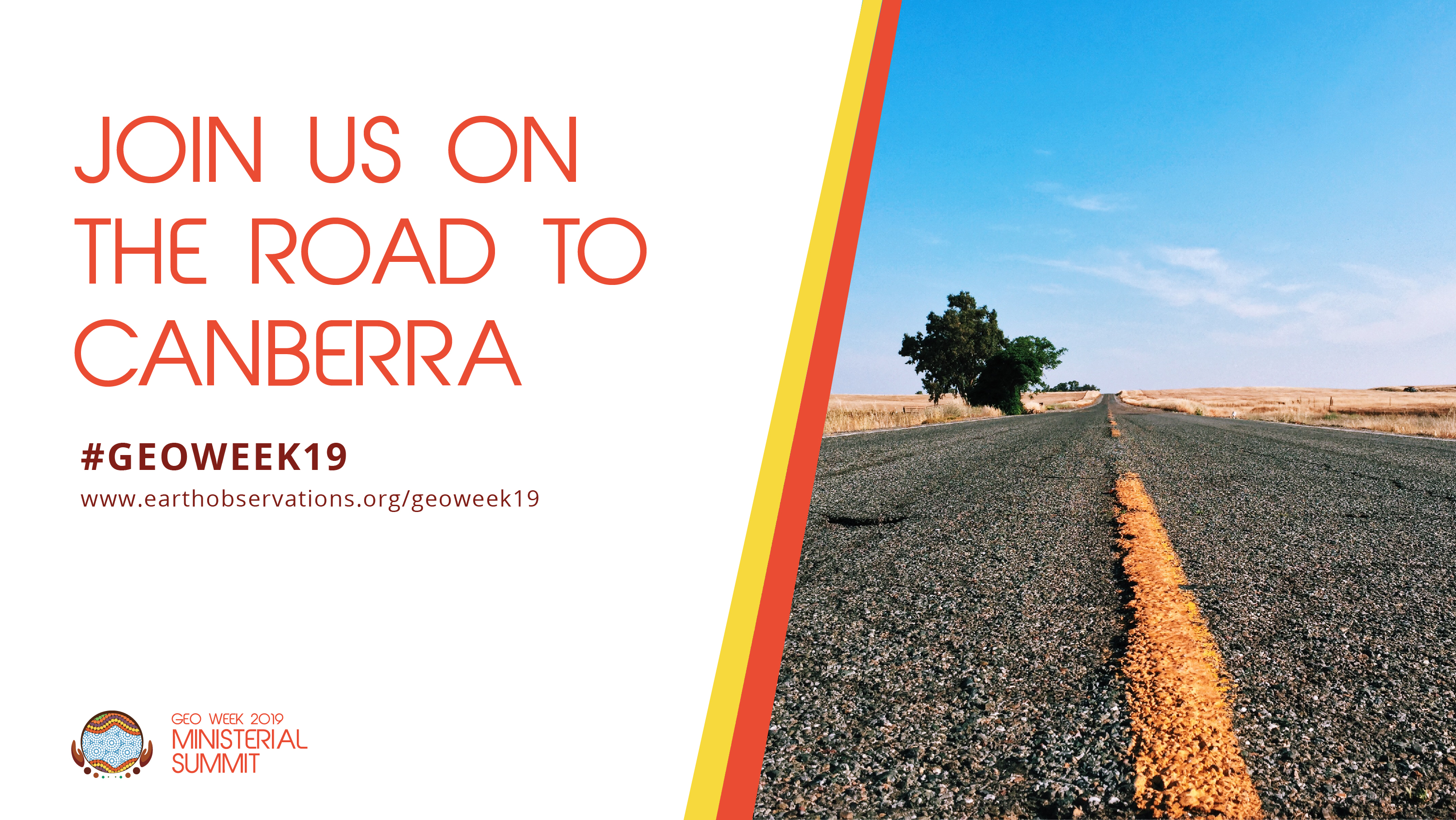